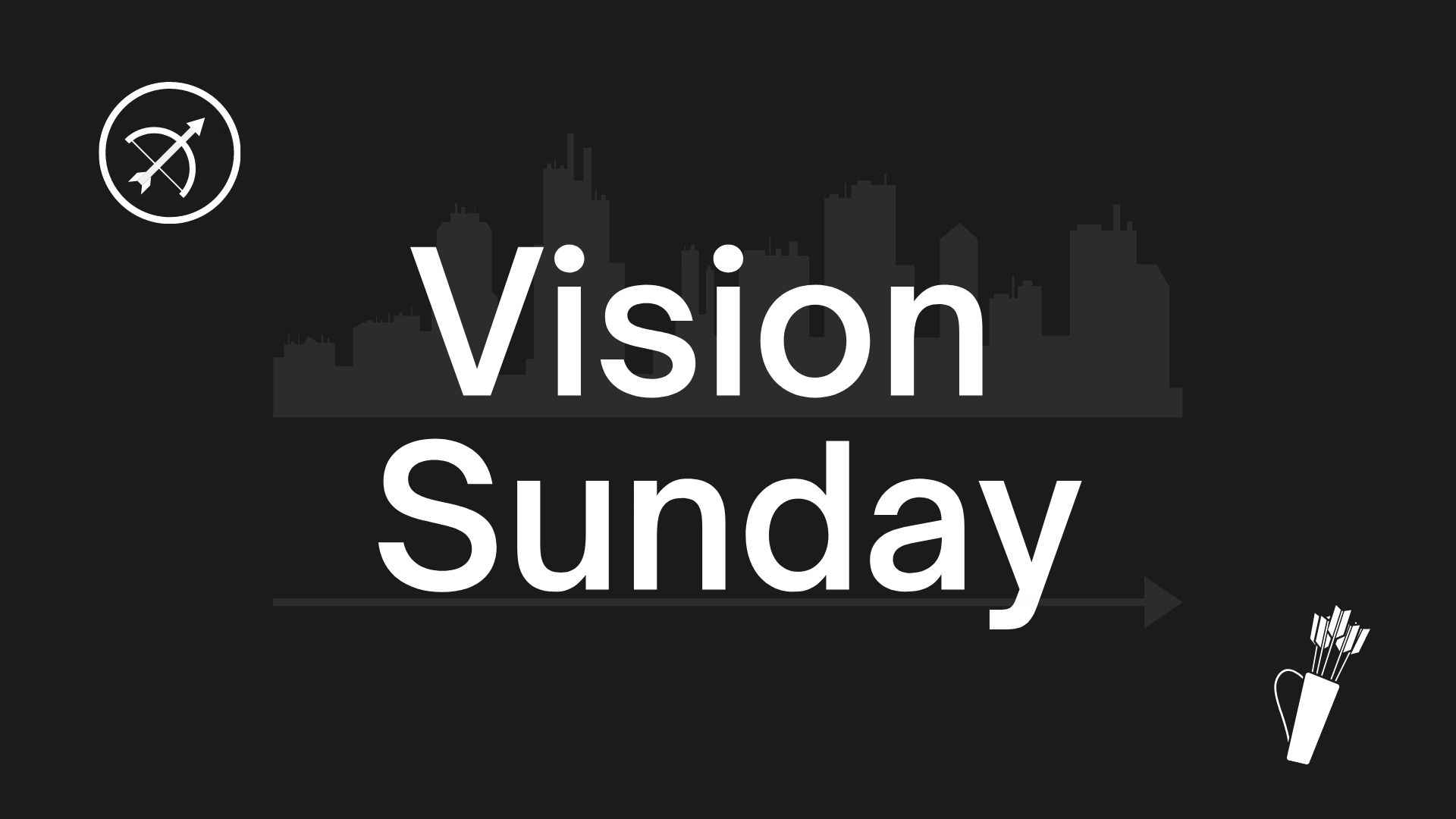 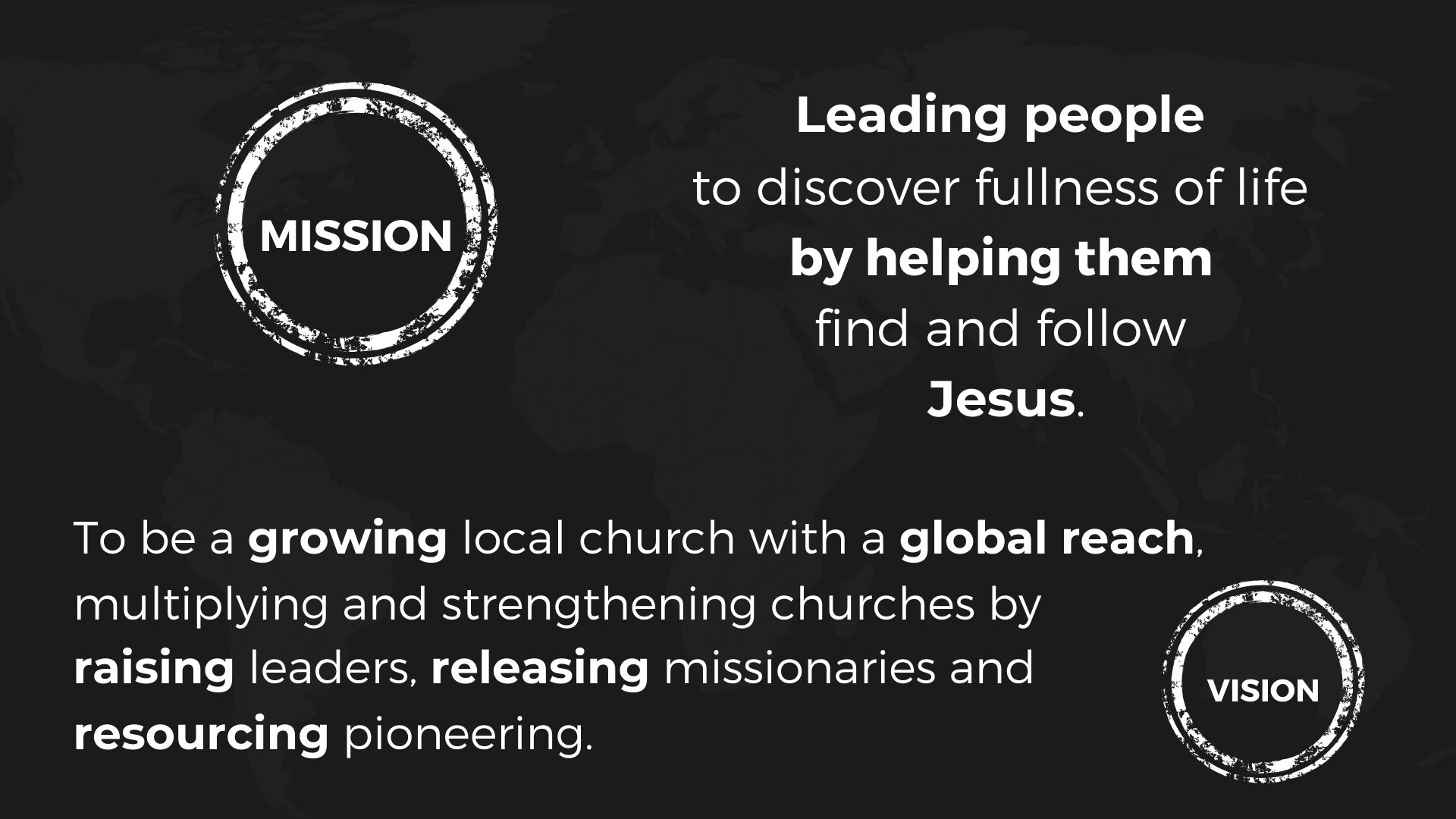 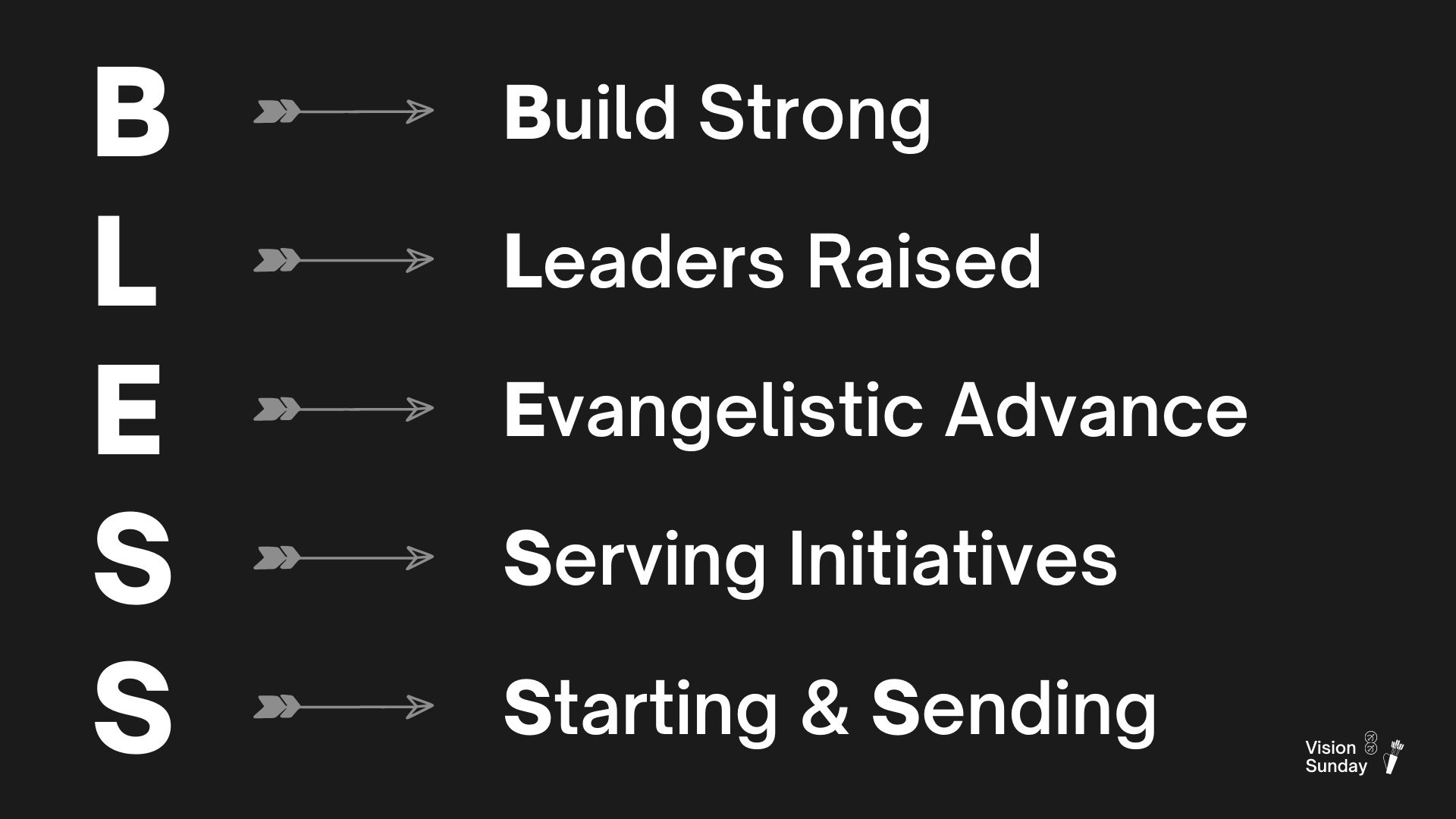 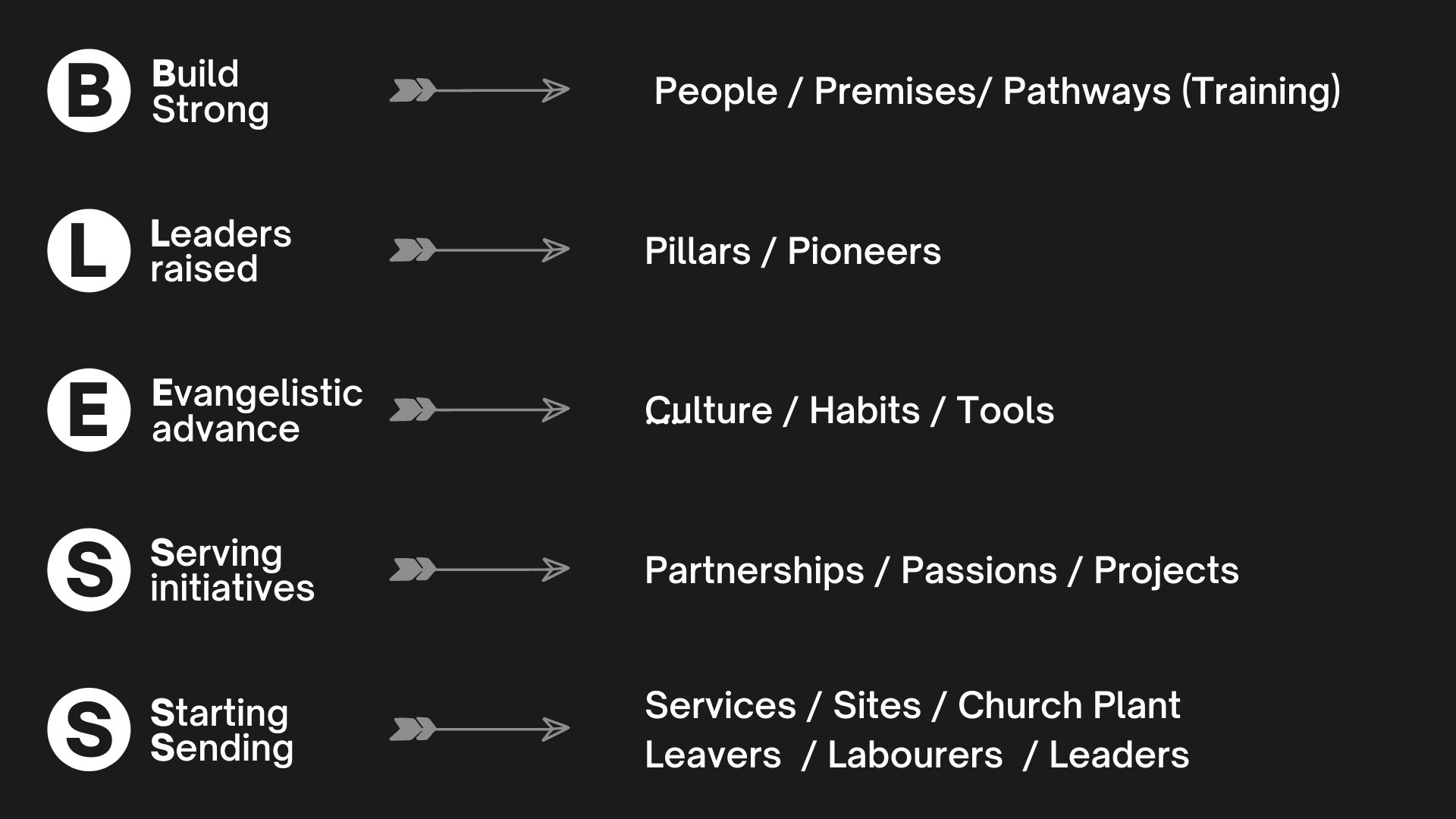 redeemerchurchcolchester.org
/bless
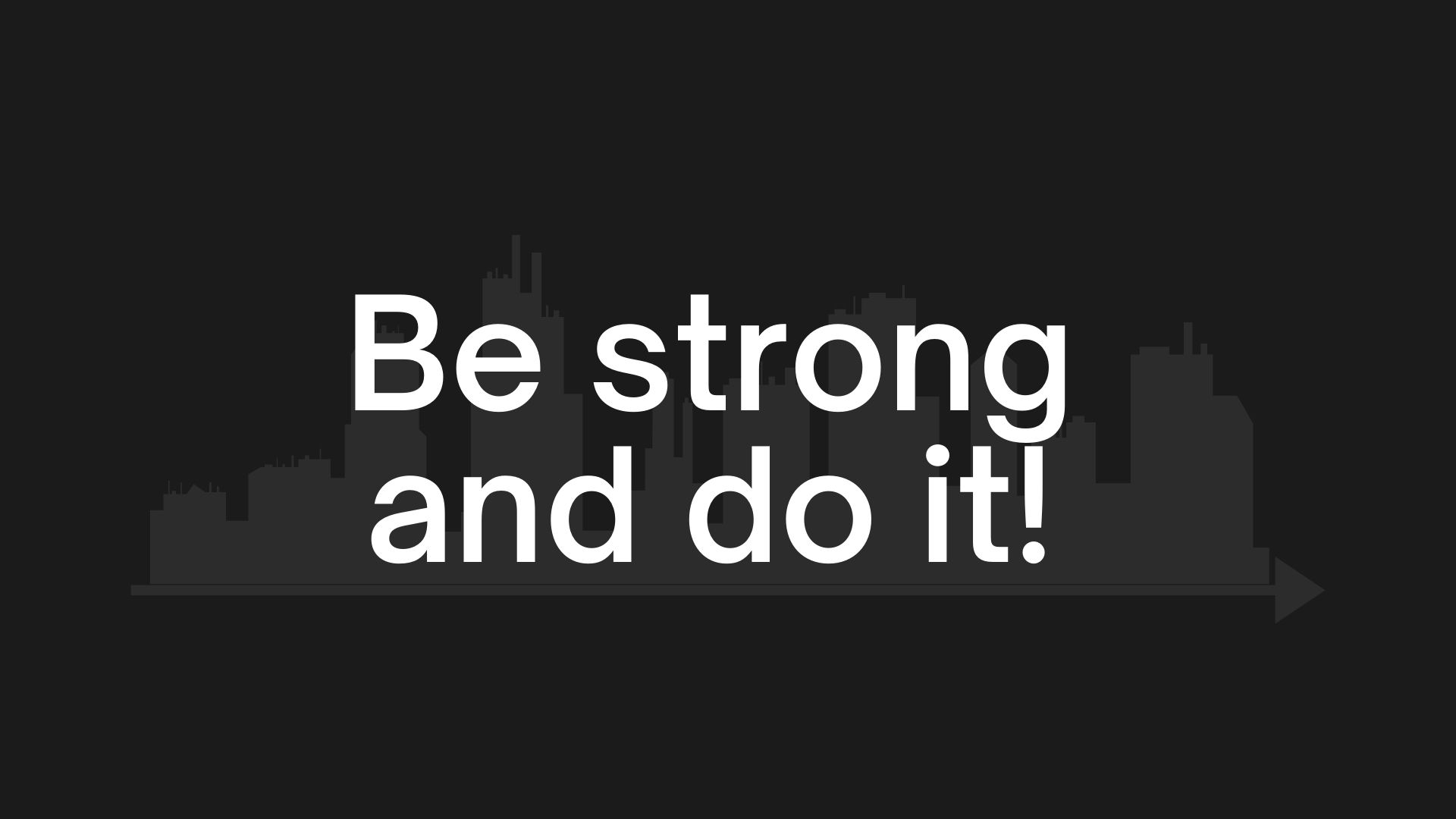 9 “As for you, Solomon my son, know the God of your father, and serve him wholeheartedly and with a willing mind, for the Lord searches every heart and understands the intention of every thought. If you seek him, he will be found by you, but if you abandon him, he will reject you forever. 10 Realize now that the Lord has chosen you to build a house for the sanctuary. Be strong, and do it.”
1 Chronicles 28:9-10 CSB
Savour
9 “As for you, Solomon my son, know the God of your father….
1 Chronicles 28:9-10 CSB
Savour
Serve
Serve
9 “As for you, Solomon my son, know the God of your father, and serve him wholeheartedly and with a willing mind, for the Lord searches every heart and understands the intention of every thought…
1 Chronicles 28:9-10 CSB
Savour
Serve
Seek
Seek
9 “As for you, Solomon my son, know the God of your father, and serve him wholeheartedly and with a willing mind, for the Lord searches every heart and understands the intention of every thought. If you seek him, he will be found by you, but if you abandon him, he will reject you forever. 1 Chronicles 28:9-10 CSB
Savour
Serve
Seek
Secure
Secure
9 “As for you, Solomon my son, know the God of your father, and serve him wholeheartedly and with a willing mind, for the Lord searches every heart and understands the intention of every thought. If you seek him, he will be found by you, but if you abandon him, he will reject you forever. 10 Realize now that the Lord has chosen you to build a house for the sanctuary. Be strong, and do it.”
1 Chronicles 28:9-10 CSB
Savour
Serve
Seek
Secure
Strong
Be Strong
9 “As for you, Solomon my son, know the God of your father, and serve him wholeheartedly and with a willing mind, for the Lord searches every heart and understands the intention of every thought. If you seek him, he will be found by you, but if you abandon him, he will reject you forever. 10 Realize now that the Lord has chosen you to build a house for the sanctuary. Be strong, and do it.”
1 Chronicles 28:9-10 CSB
Savour (know God)
Serve
Seek 
Secure
Strong
Start
Start!
9 “As for you, Solomon my son, know the God of your father, and serve him wholeheartedly and with a willing mind, for the Lord searches every heart and understands the intention of every thought. If you seek him, he will be found by you, but if you abandon him, he will reject you forever. 10 Realize now that the Lord has chosen you to build a house for the sanctuary. Be strong, and do it.”
1 Chronicles 28:9-10 CSB
Start!
Look sharp now! God has chosen you to build his holy house. Be brave, determined! And do it!”
1 Chronicles 28:10-11 MSG
Savour
Serve
Seek
Secure
Strong
Start
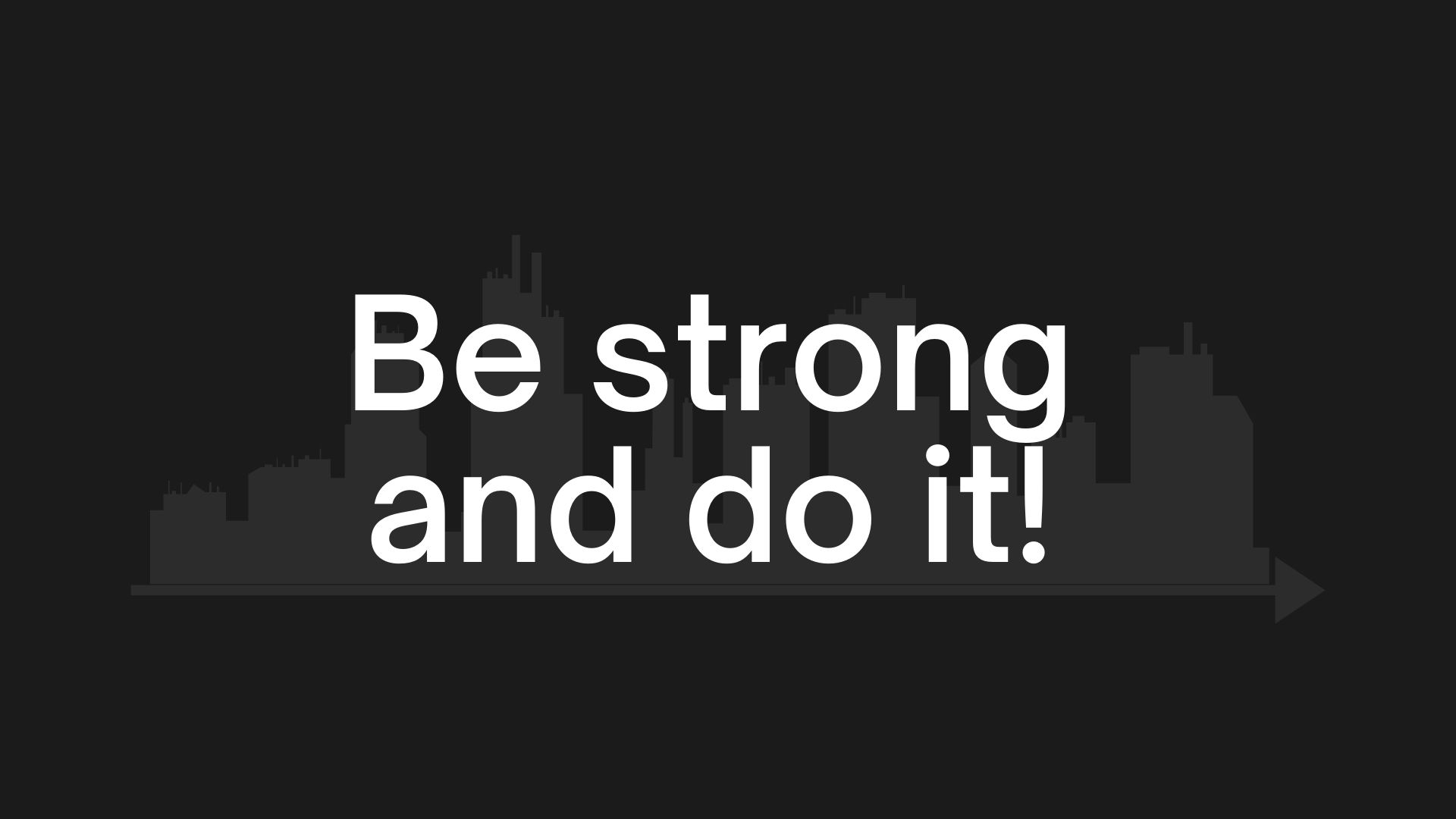 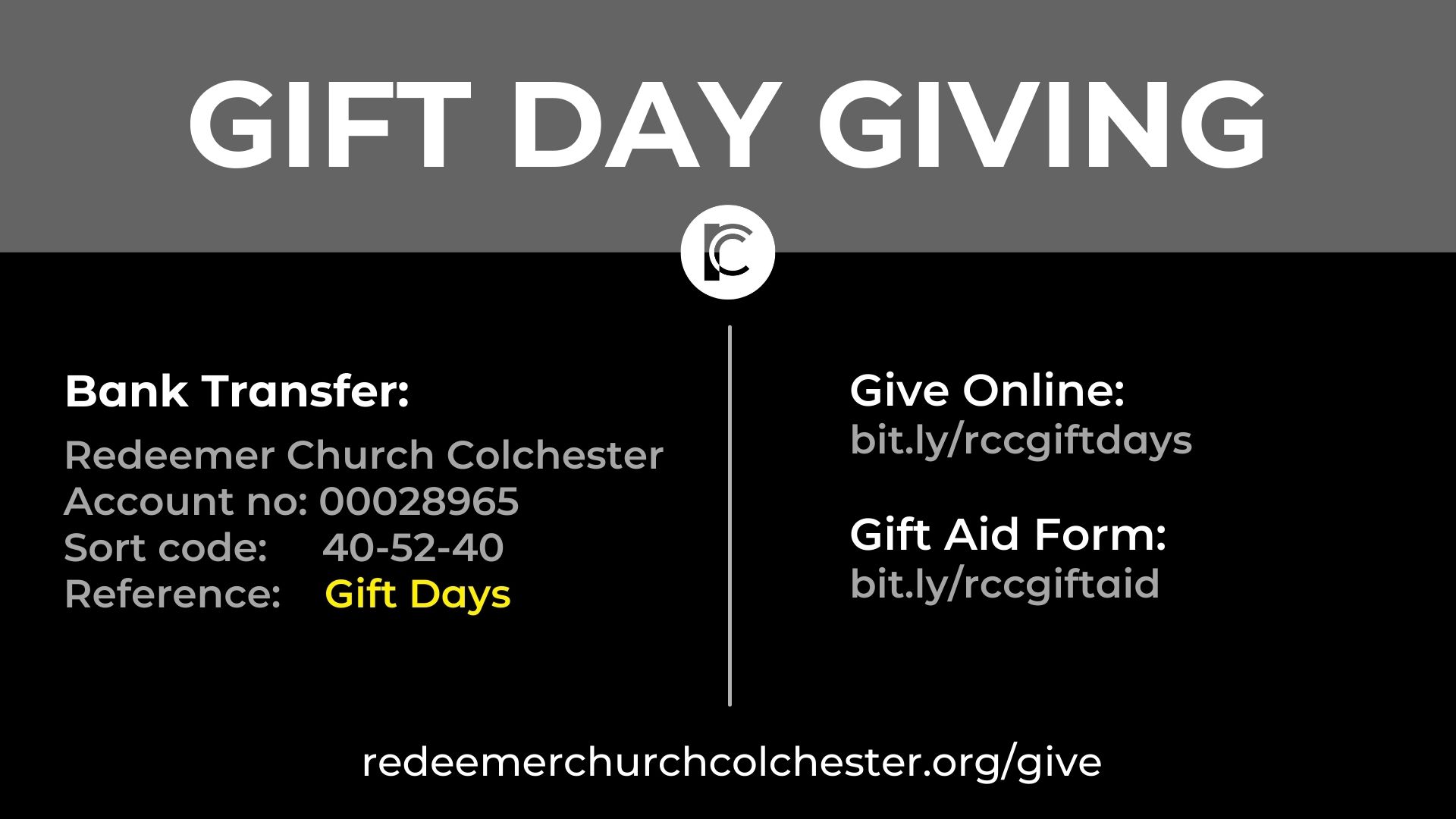 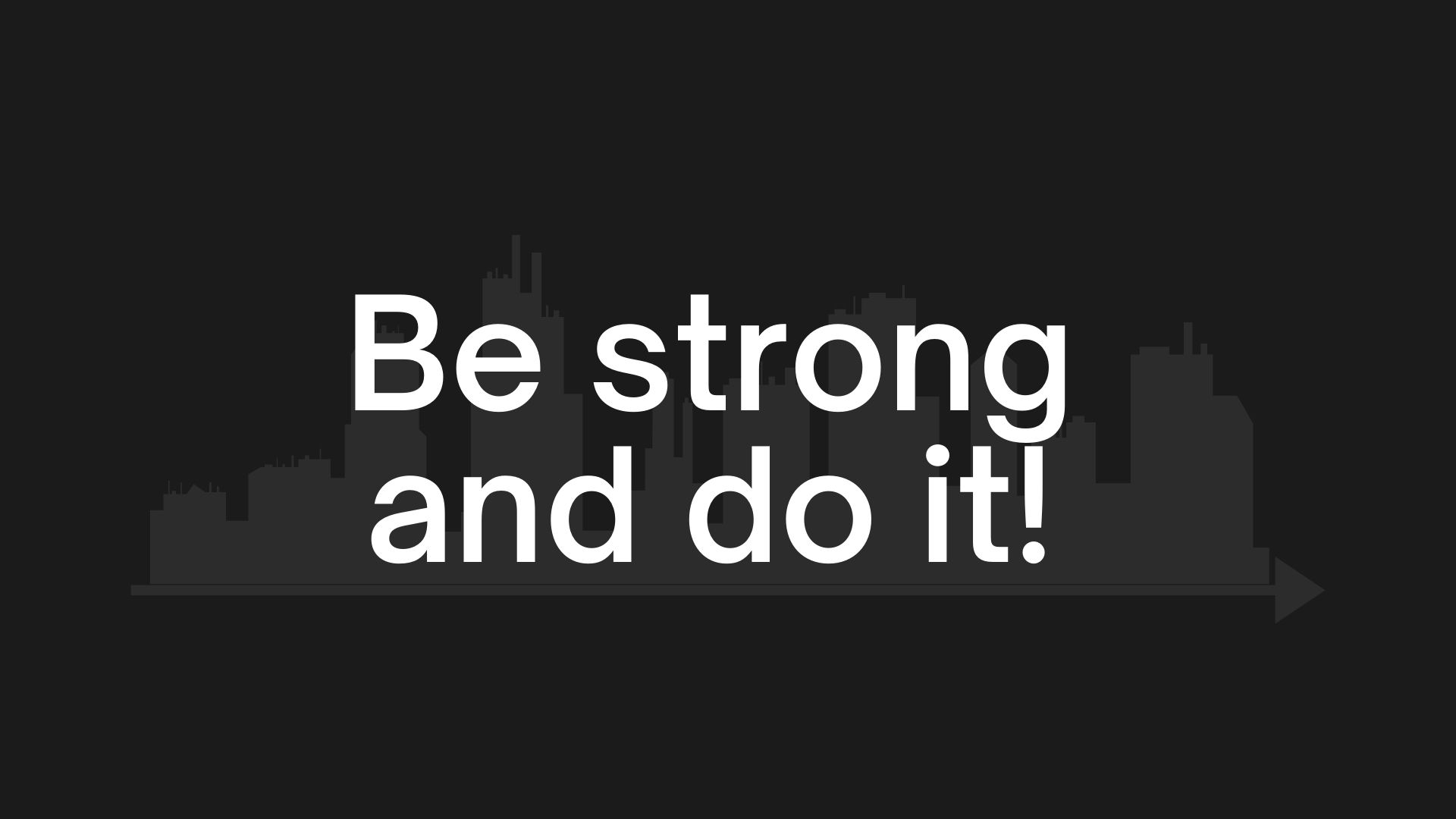